Activitate de predare-învățare
TEMA:
Schema bloc a unui sistem de reglare automată
Clasa: a XI-a
Profil: TEHNIC
Domeniul de pregătire: ELECTROMECANICĂ
Calificarea profesională: TEHNICIAN ELECTROMECANIC
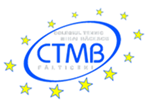 Prof. SAVU ELENA
Colegiul Tehnic „Mihai Băcescu” Fălticeni
CONȚINUT:
FIȘĂ DE DOCUMENTARE
Automatizarea proceselor tehnologice constă în utilizarea unor dispozitive şi interconectate între ele cu rolul de a realiza operaţiile de comandă şi reglare automată a unui proces.
Un Sistem de Reglare Automată (SRA) este un sistem realizat astfel încât între mărimea de ieşire şi mărimea de intrare se realizează automat, fără intervenţia omului, o relaţie funcţională care reflectă legea de conducere a unui proces tehnologic.
Scheme funcționale și structurale ale SRA:
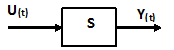 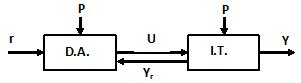 Schema structurală a unui SRA
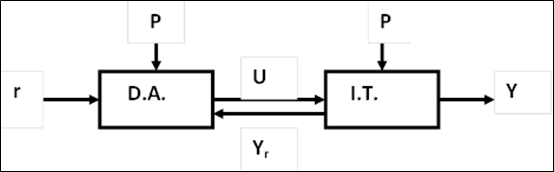 Structura unui sistem de regrare automată cuprinde:

D.A. - dispozitivul de automatizare; 
I.T. - instalaţia tehnologică; 
r – mărimea de referinţă; 
U – mărimea de comandă; 
Y – mărimea de ieşire; 
Yr – mărimea de reacţie inversă; 
P – mărimea perturbatoare.
SCHEMA BLOC 
a unui sistem de reglare automată (SRA)
Xp
EC
Xi +
ε
Xc
Xm
Xe
-
Xr
EE
RA
IT
Xe
Tr
ACTIVITATE DE FIXARE A CUNOȘTINȚELOR
Elevii vor completa, individual sau pe grupe, în sala de clasă și/sau online, următoarea fișă de lucru:
SCHEMA  BLOC  A  S.R.A.
ELEMENTE COMPONENTE
MĂRIMI DE INTRARE/IEŞIRE
Simbol
Denumire
Simbol
Denumire
.....................................
EC
Xi
.....................................
Xr
.....................................
.....................................
RA
ε
.....................................
.....................................
EE
Xc
.....................................
Xm
.....................................
.....................................
Tr
Xp
.....................................
.....................................
IT
.....................................
Xe
FIȘĂ DE LUCRU
Exemplu de rezolvare a fișei de lucru
SCHEMA BLOC A S.R.A.
ELEMENTE COMPONENTE
MĂRIMI DE INTRARE/IEŞIRE
Simbol
Denumire
Simbol
Denumire
element de comparaţie
EC
Xi
mărimea de intrare în sistem
Xr
mărimea de reacţie
regulator automat
RA
ε
semnalul de eroare (abaterea)
element de execuție
EE
Xc
mărimea de comandă
Xm
mărimea de execuţie
traductor
Tr
Xp
mărimi perturbatoare
instalație tehnologică
IT
mărimea de ieşire
Xe
FIȘĂ DE LUCRU 2 / EVALUARE FORMATIVĂ
Elemente ale SRA
Se vor defini  SRA / automatizarea și elementele structurale  (1x5 = 5 puncte)
1-d;  2-f;  3-b;  4-e ;  5-c        (1x5 = 5 puncte)
Pentru evaluare, se propune un chestionar la care elevii pot răspunde on-line, din sala de clasă sau nu, rezultatul putând fi înregistrat imediat, în funcție de setările stabilite de cadrul didactic.

Elevii pot rezolva online sarcinile în timp real, în sala de clasă și/sau de acasă, utilizând dispozitive electronice cu conexiune internet, în funcție de specificul și dotarea personală / instituției de învățământ.

Prezentul chestionar este editat pe platforma ecucațională Google Suite for education, utilizând aplicații Google (quiz/chestionar).

De asemenea, pot fi propuse sarcini de lucru utilizând diverși itemi și în aplicațiile  Quizizz, Kahoot etc.
Activitate propusă pentru evaluare
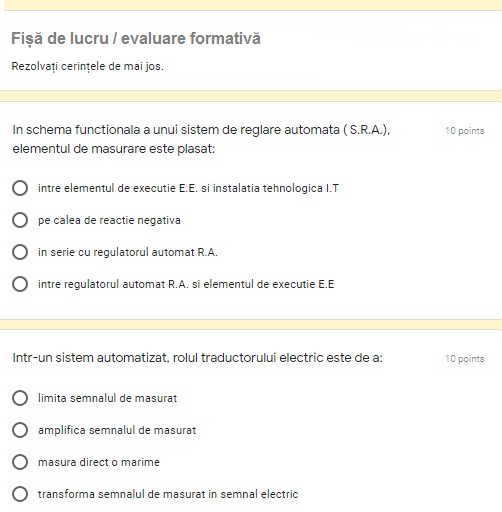 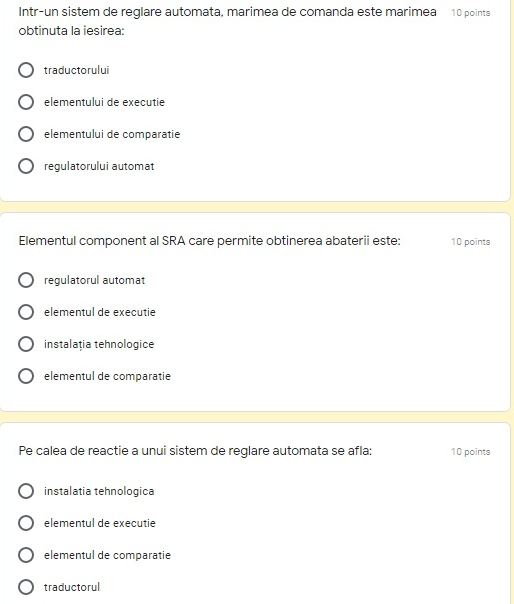 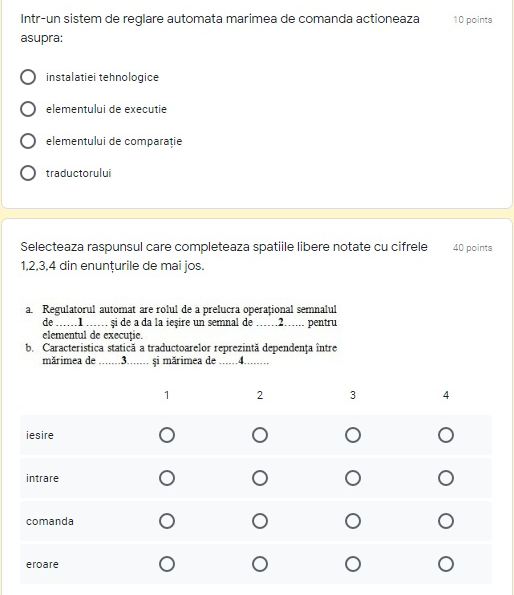 BIBLIOGRAFIE
Mira, N. ș.a. [1997] - Maşini, aparate, acţionări şi automatizări, EDP – RA Bucureşti  
Pintea, M. [2006] - Auxiliar curricular pentru ciclul superior al liceului, profilul Tehnic, Modulul Sisteme de automatizare, Nivelul 3 de calificare, MEC - Programul PFARETVET RO 2003/005-551.05.01-02.
Mareş F, ș.a. [2002] - Elemente de comandă şi control pentru acţionări şi sisteme de reglare automată, Editura Economică - Bucureşti 
Hilohi, S., Ghinea, D., Bichir, N.  [2002] - Elemente de comandă şi control pentru acţionări şi sisteme de reglare automată,  E.d.p. - Bucureşti   
MEN, CNDIPT [2018] - Anexa 1nr. 1. la OMEN nr. 3501 din  29.03.2018 – Curriculum pentru clasa a XI-a, cilcul superior al liceului – filiera tehnologică, calificarea profesională: Tehnician electromecanic
MENCS; CNDIPT [2016] - Anexa 4 la OMENCS nr. 4121/13.06.2016 – Standarde de Pregătire Profesională. Calificarea profesională: Tehnician electromecanic. Nivel 4, Domeniul de pregătire profesională: Electromecanică